Цуркова Ирина Сергеевна
МБОУ «Школа-интернат №1»                                                                                                               г.о. Электросталь Московская область
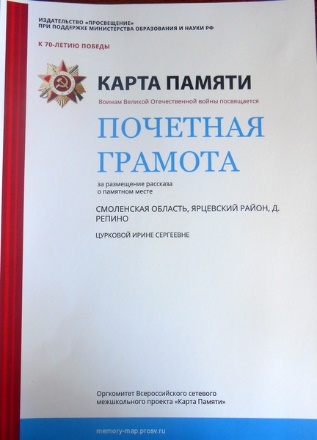 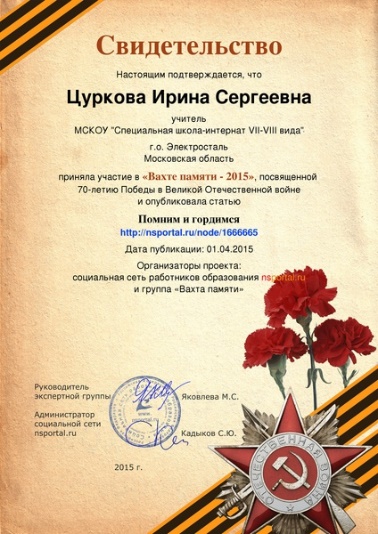 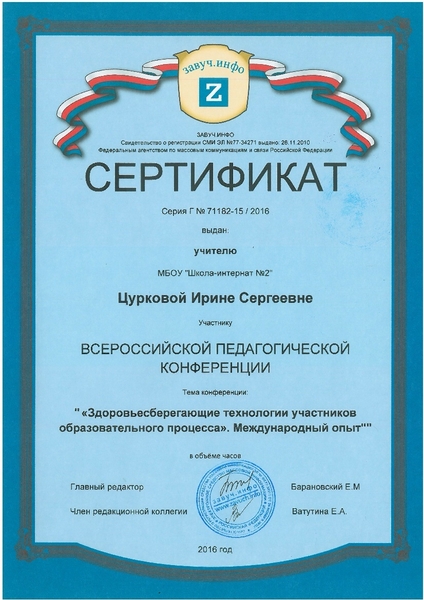 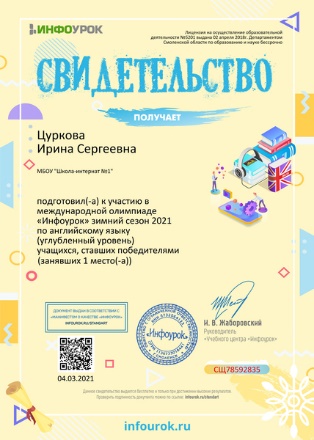 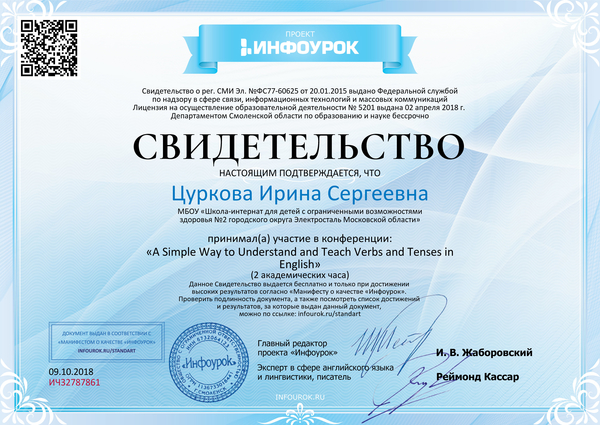 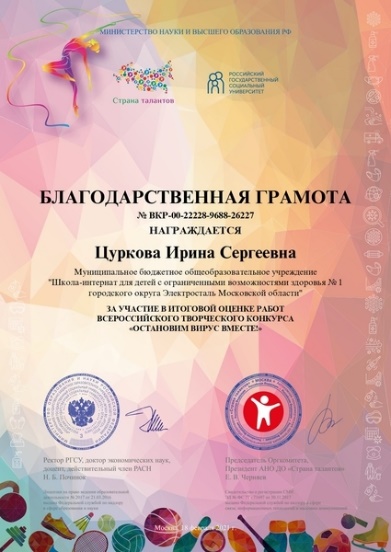 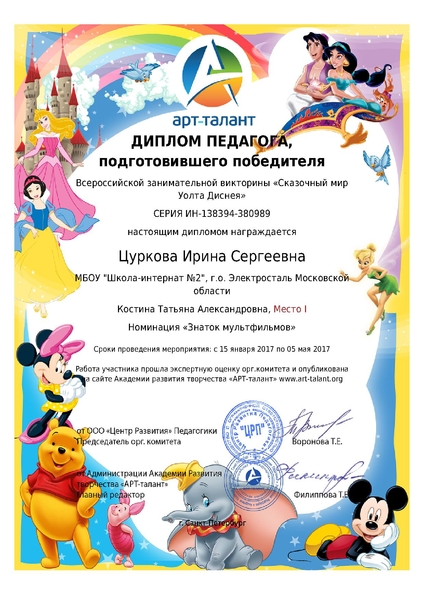